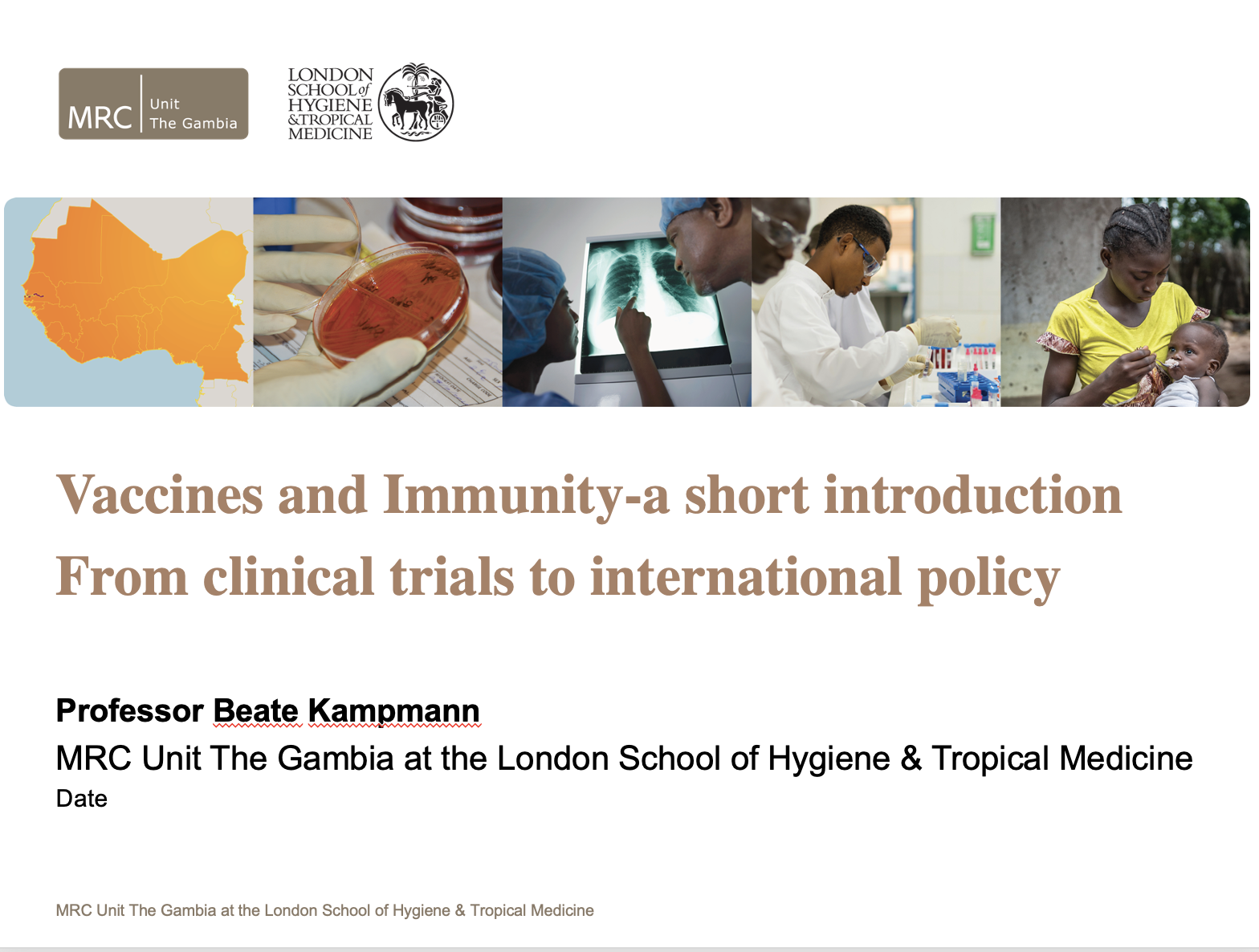 Research portfolio overview
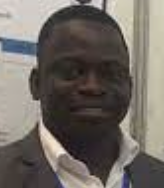 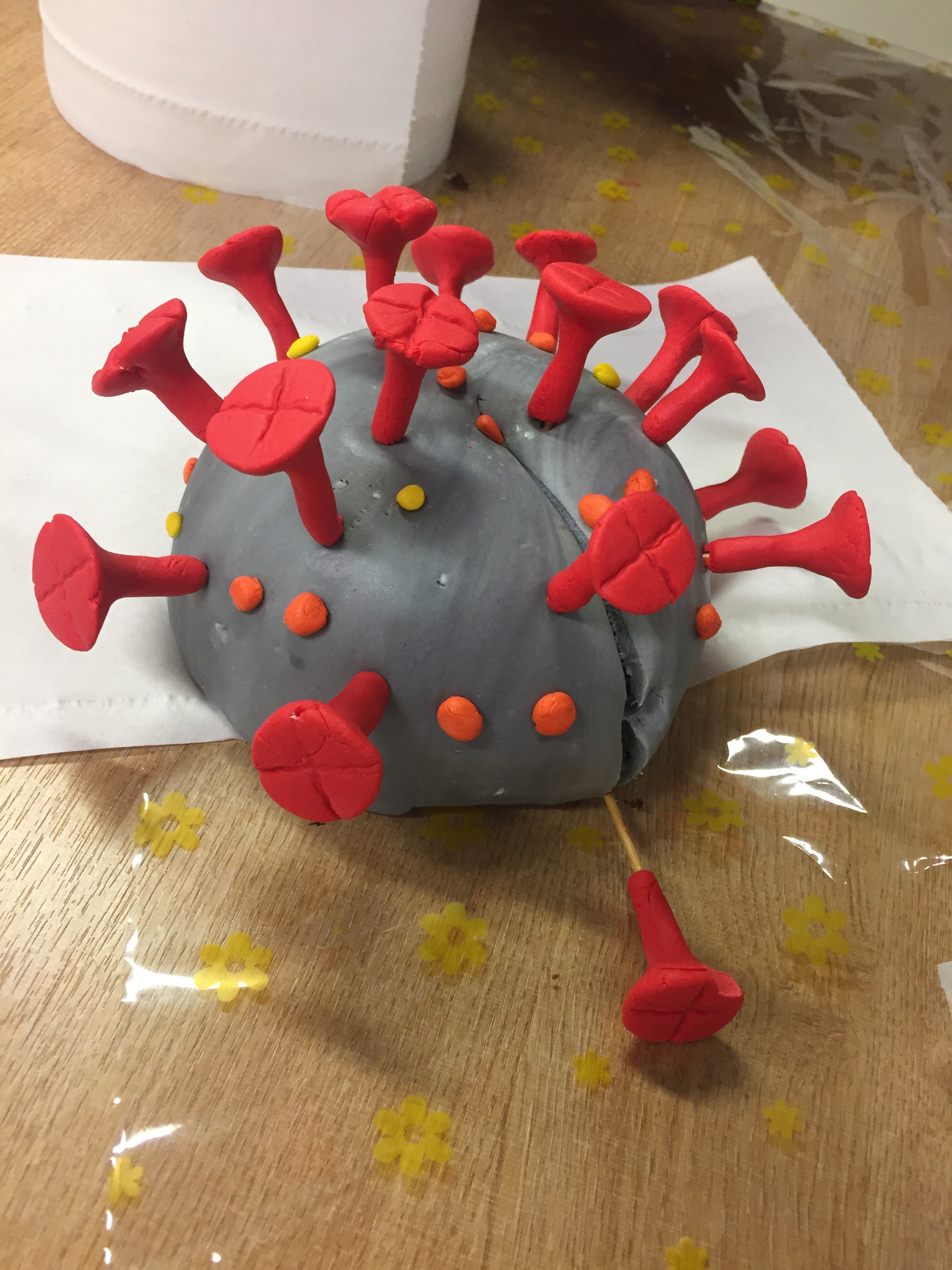 COVID-19:
TransVir
ImmunoStaff
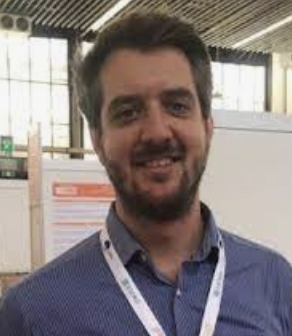 Epidemiology of ID post vaccine introduction
Immune ontogeny
Epidemiology of ID
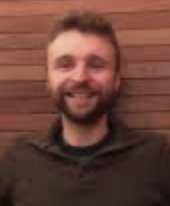 biomarker-discovery
Systems
Vaccinology
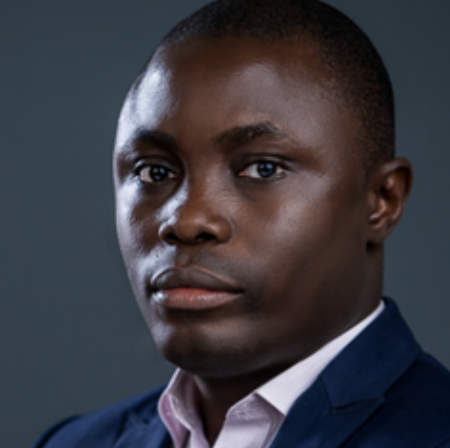 Malaria
Vaccine 
confidence
Vaccine policy
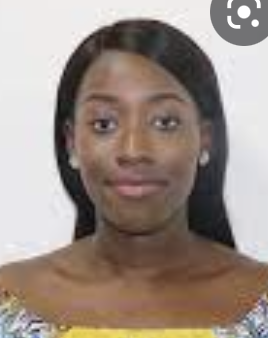 TB
Pneumo
HPV
MV
PcV
YF
TB Research program
RSV
Meningo
Pneumo 
Polio
Pertussis
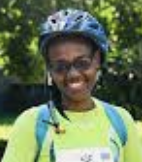 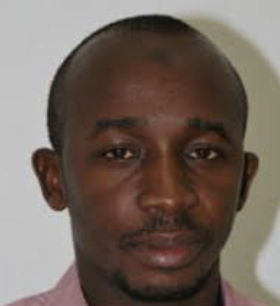 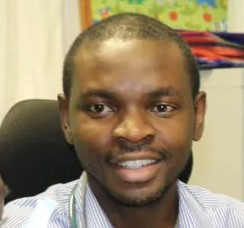 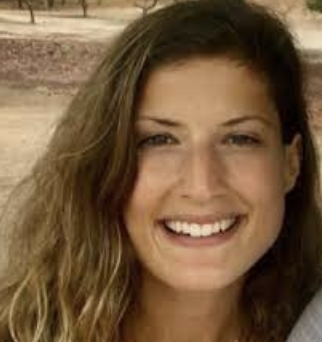 Currently: 38 externally funded projects, total grant volume : over £ 25 Million
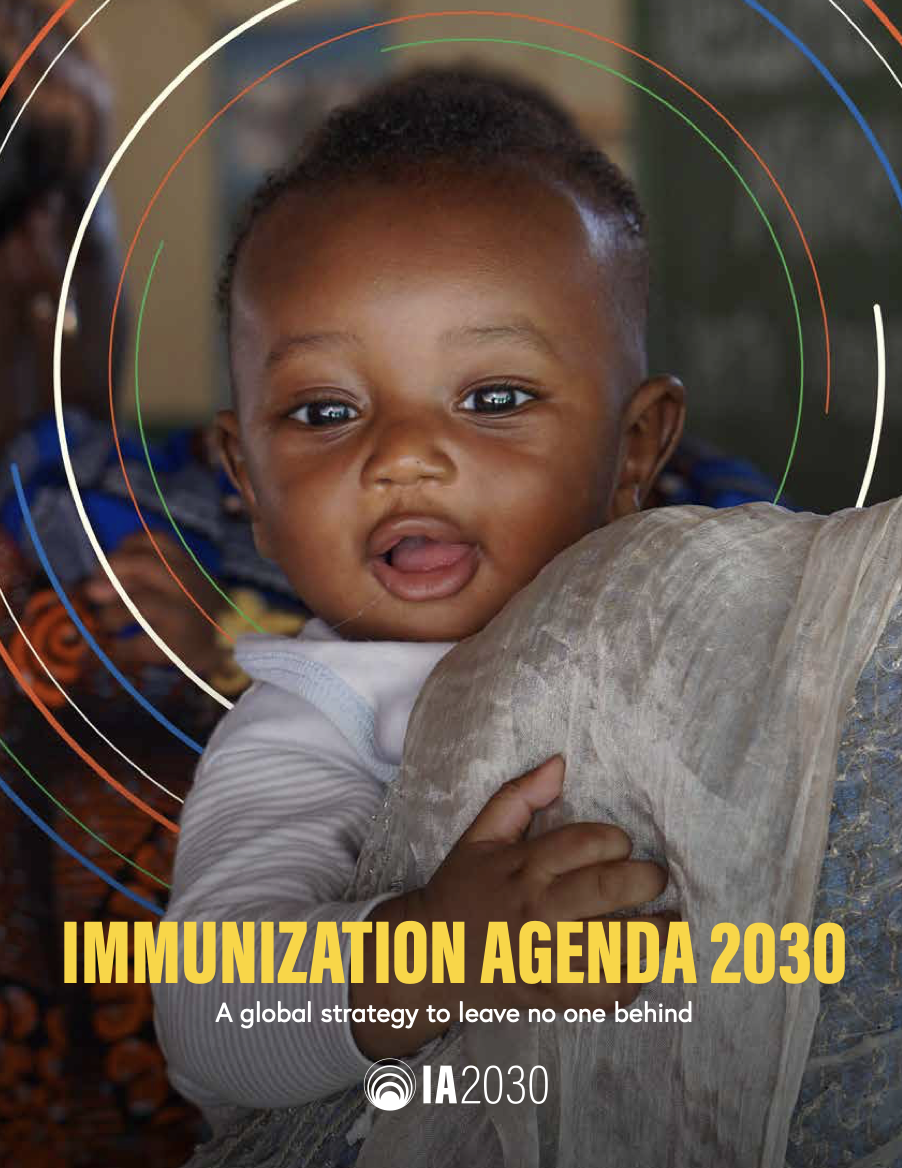 Over the last 5 years, we enrolled over 13,000 participants
into Phase I‐IV vaccine trials, 
consistently achieving 
follow up rates of above 95%
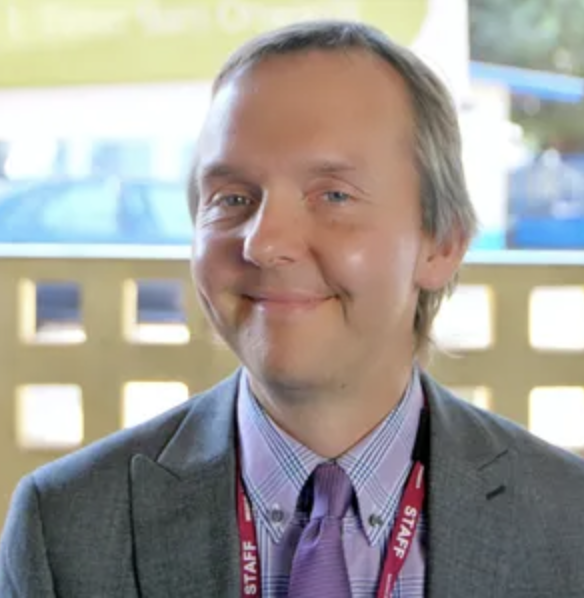 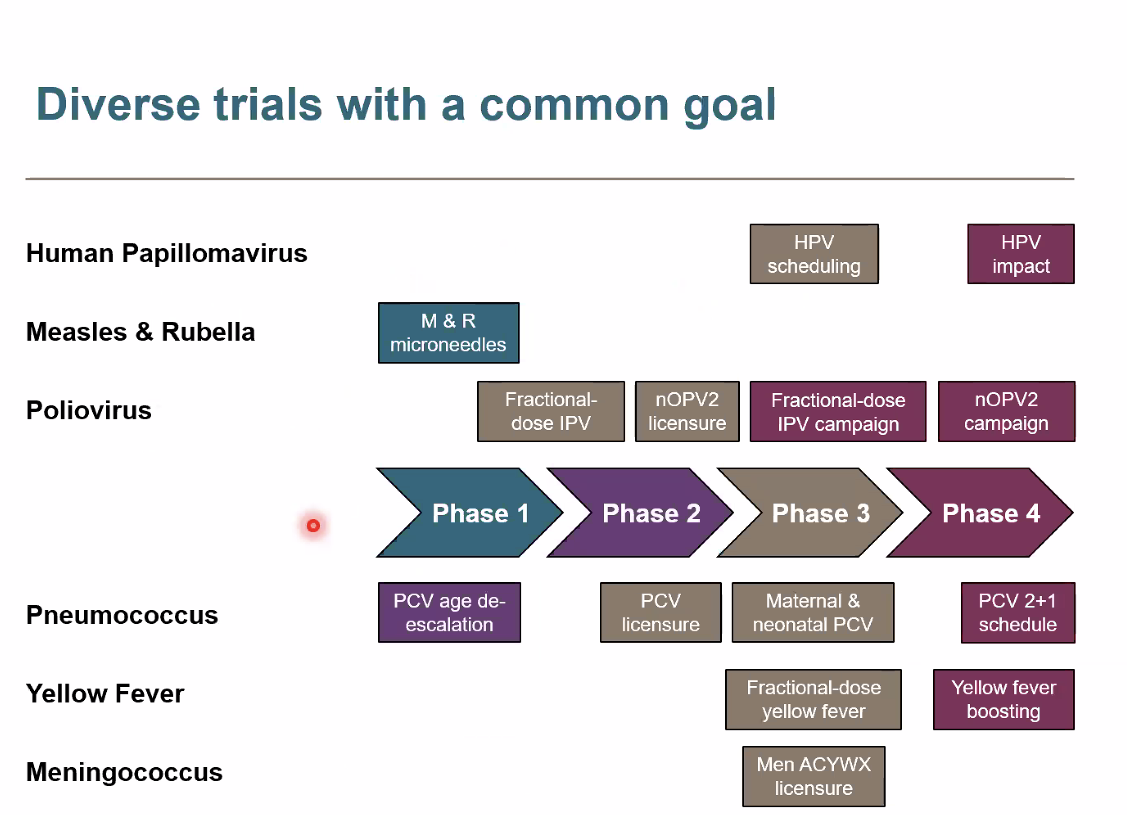 Funders:

UKRI/JGHT

NIH/BMGF

PATH




PATH


JGHT, Wellcome Trust

PATH
Delivery
Theme Objectives
Safety, immunogenicity, efficacy, policy
Strengthen evidence- based development 
and delivery of vaccines across 
all ages
Clinical Vaccine trials
Optimising
 host
responses
Potential 
Impact of a 
given vaccine
Host/pathogen 
interactions
Pathogen detection
Host responses
Understanding immune responses to optimize 
vaccine design and development
Discovery
Policy Impact of recent vaccine trials and advocacy
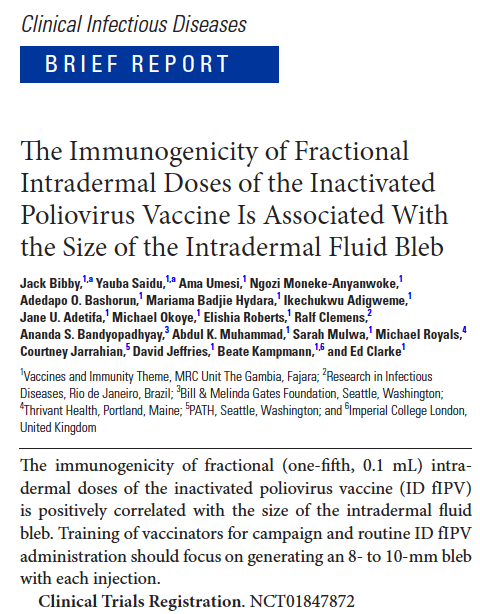 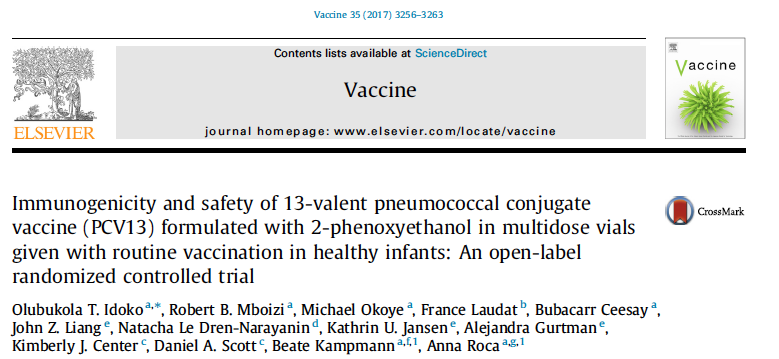 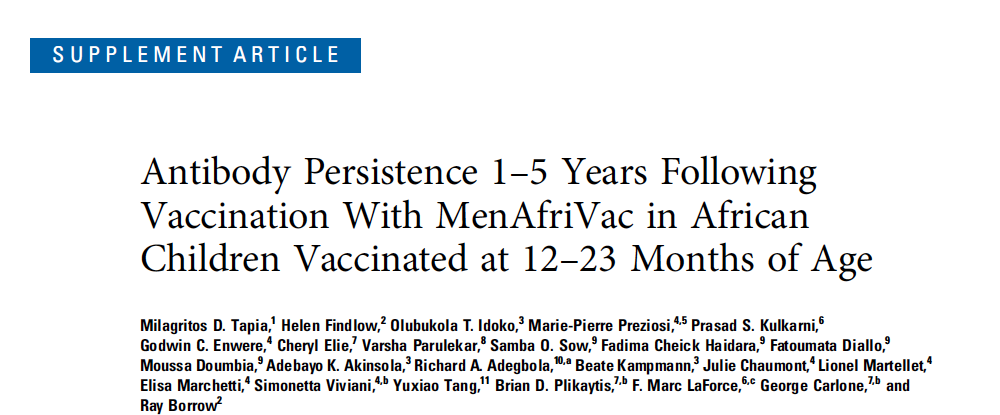 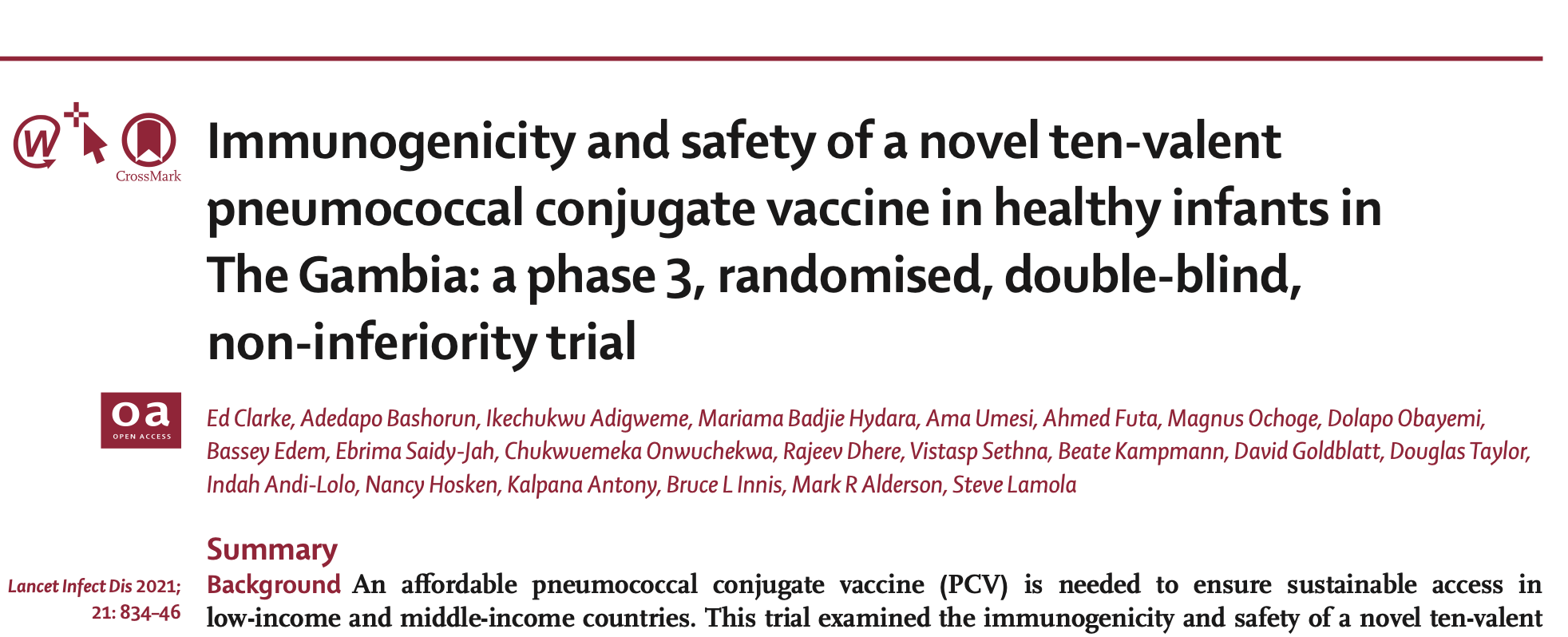 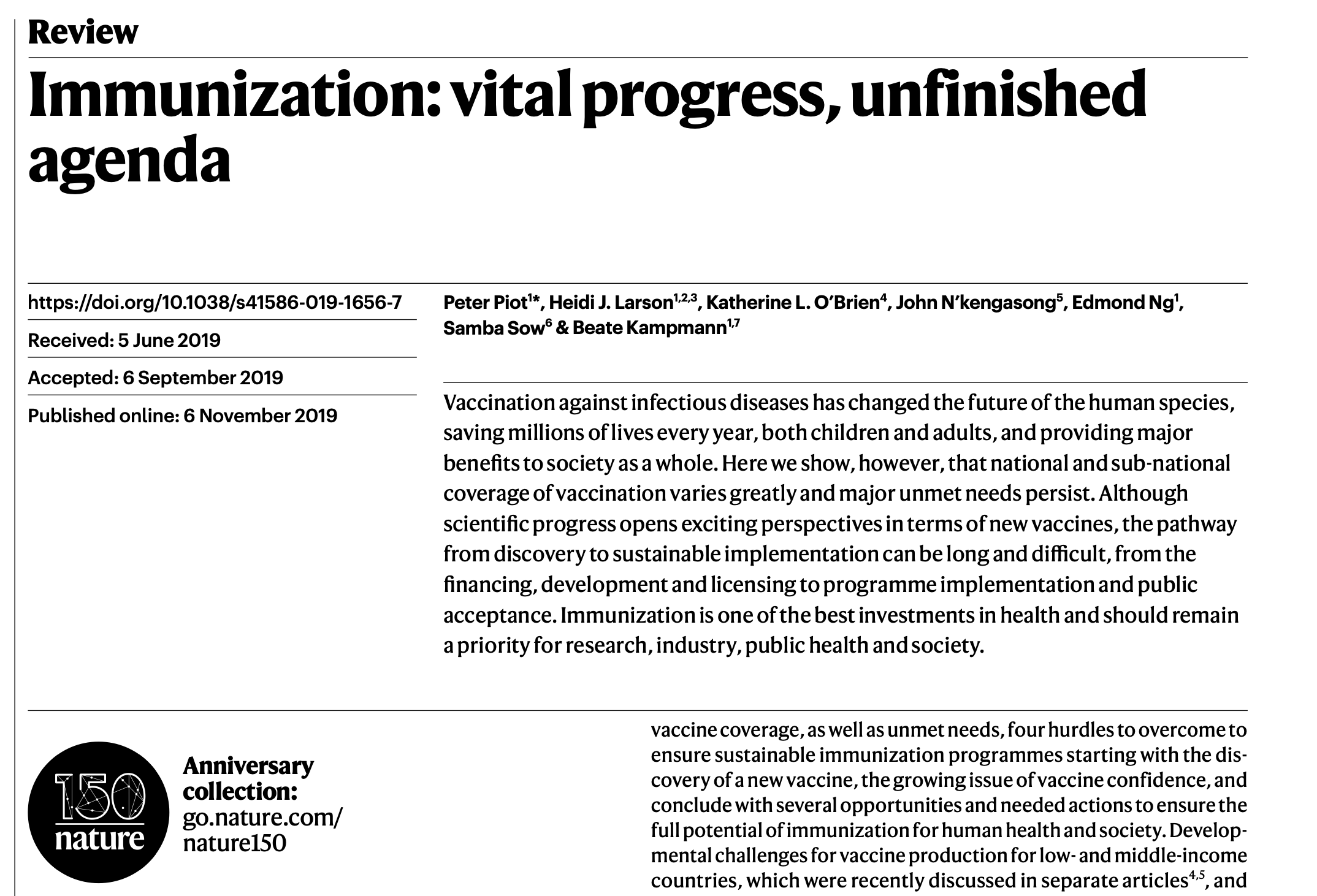 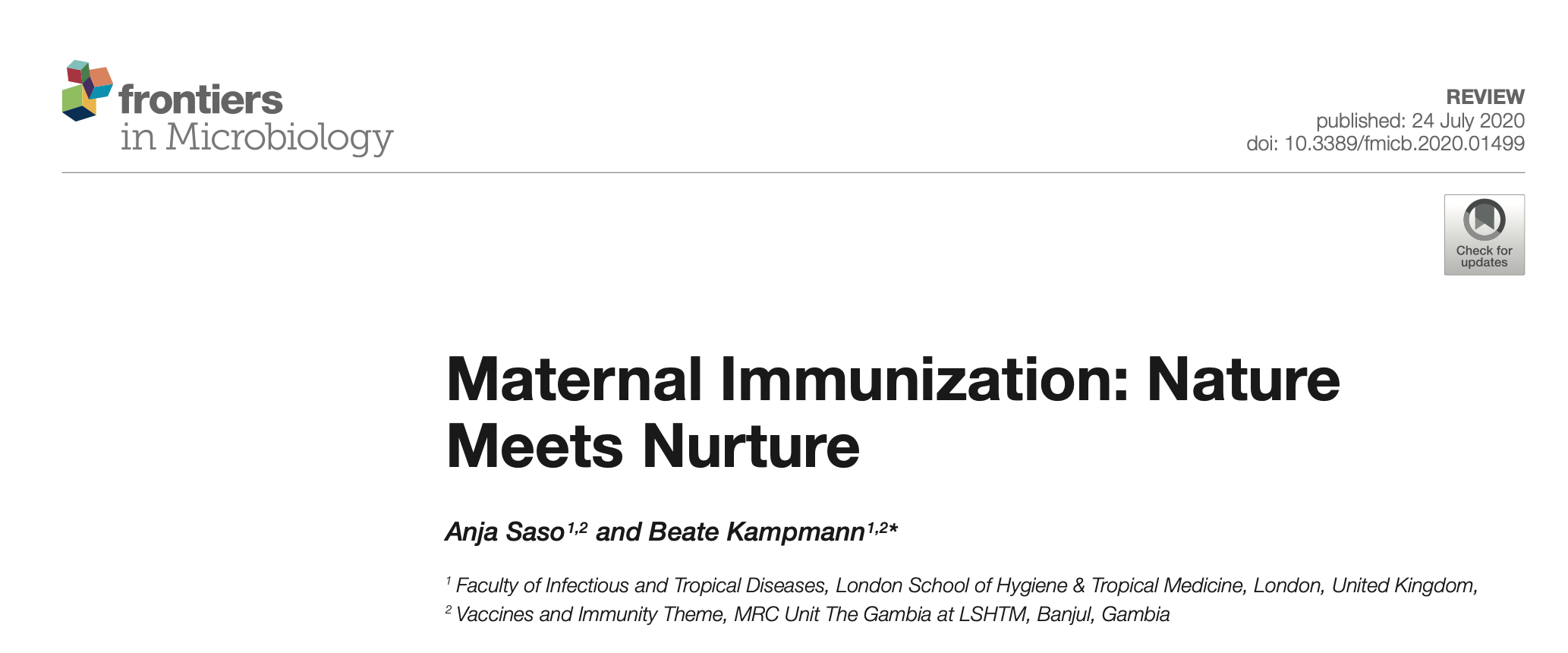 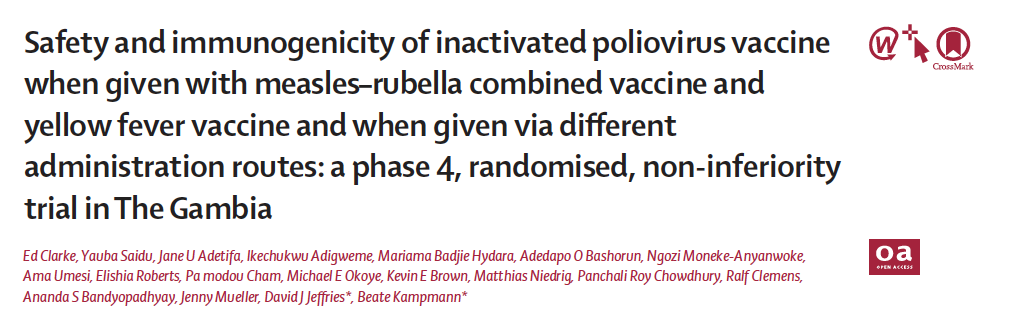 Lancet Glob Health 2016; 4: e534–47
What matters is getting safe and effective vaccines to those who need them:

The Gambia’s EPI: partnership with MRCG
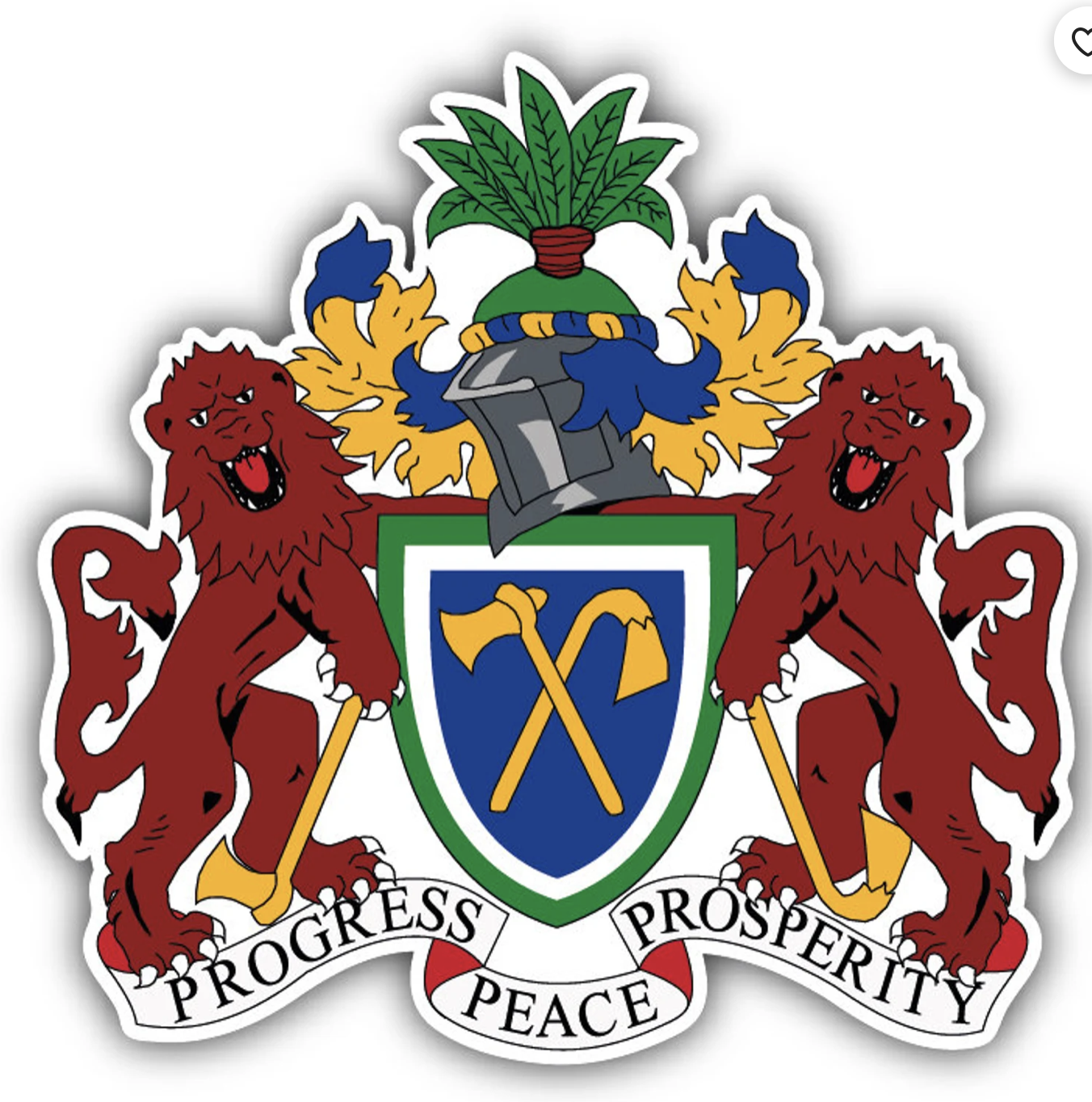 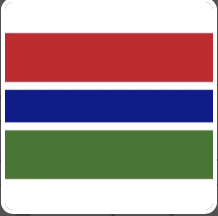 Hepatitis B Vaccine 1986
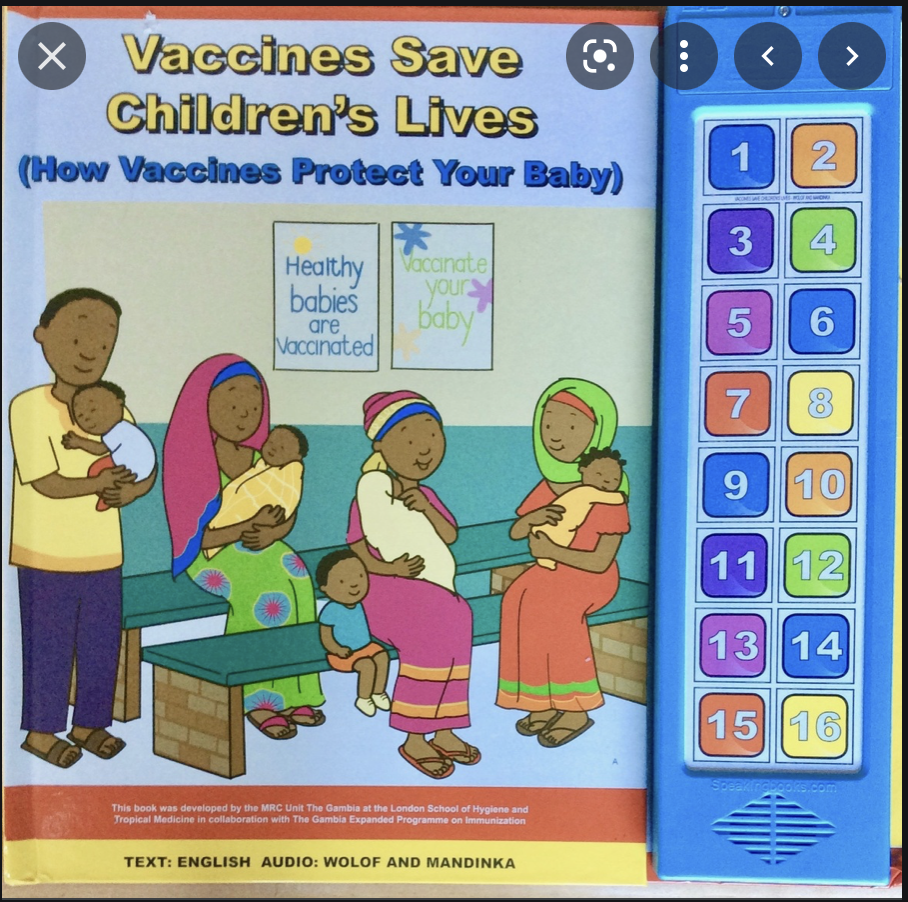 Hib vaccine 1997
Vaccines across the ages
Prevnar 2009:
2nd country in Africa
HPV

COVID-19

Vaccines in pregnancy
PCV-13 2011
MenAfriVac 2013
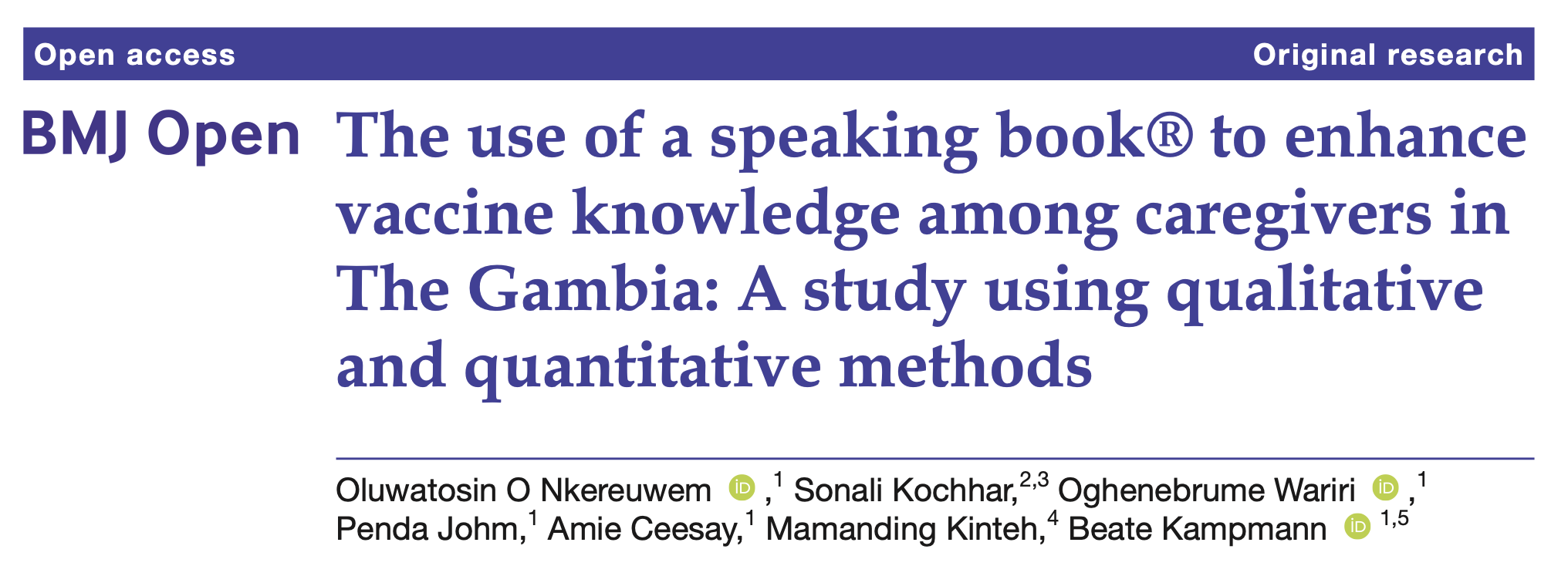 Rotavirus 2013
BMJ Open 2021;11:e040507
HPV  2015
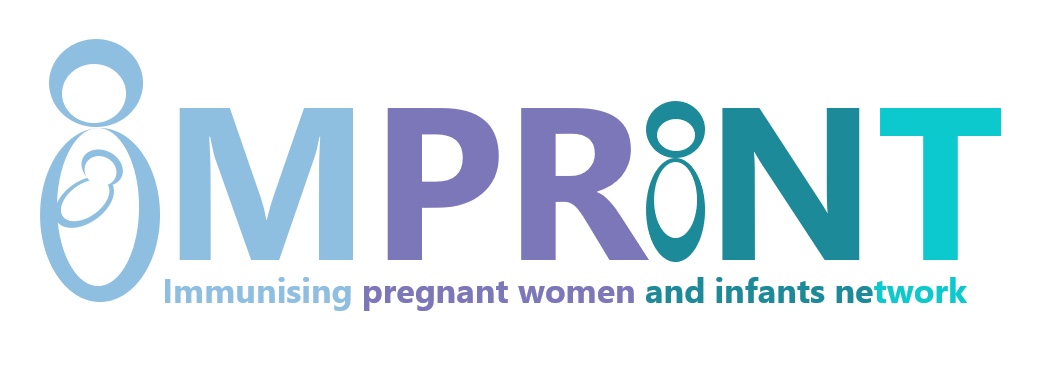 Vaccines in Pregnancy as a strategy to prevent maternal & neonatal mortality – building a platform to safely conduct clinical trials and discovery science
Immune ontogeny
Placental biology
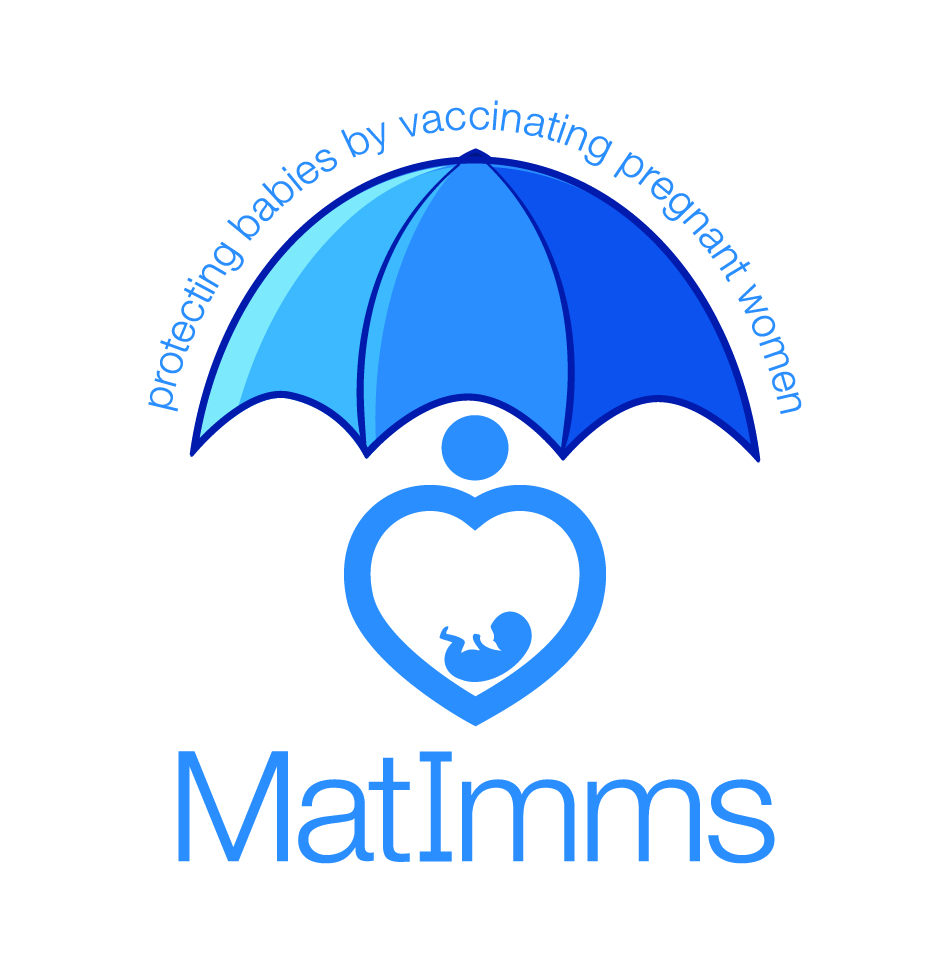 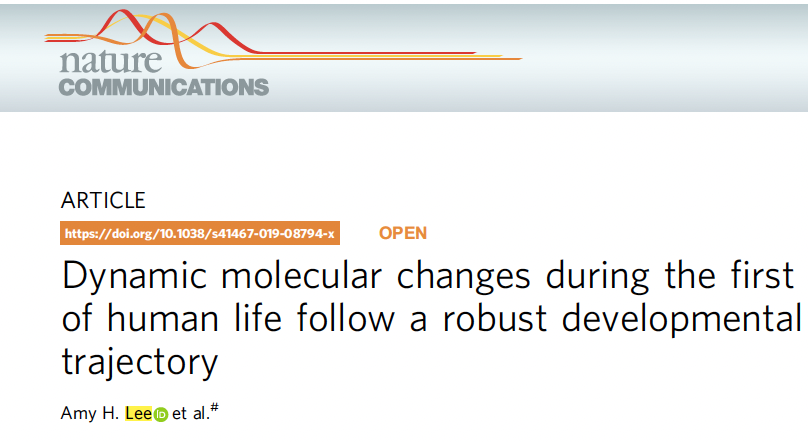 Safe and effective vaccines for use in pregnant women
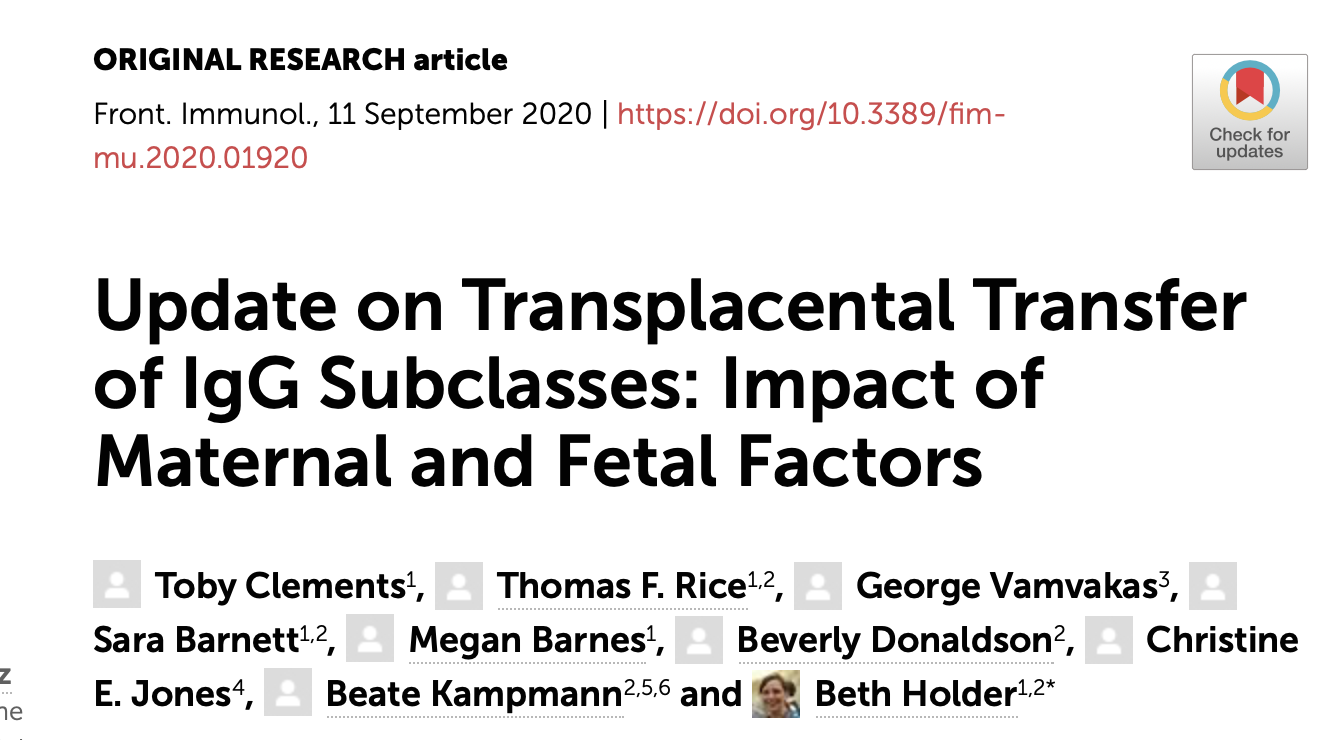 RSV
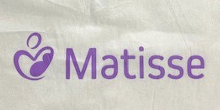 Clinical Trials
Vaccine acceptancy:
Qualitative science
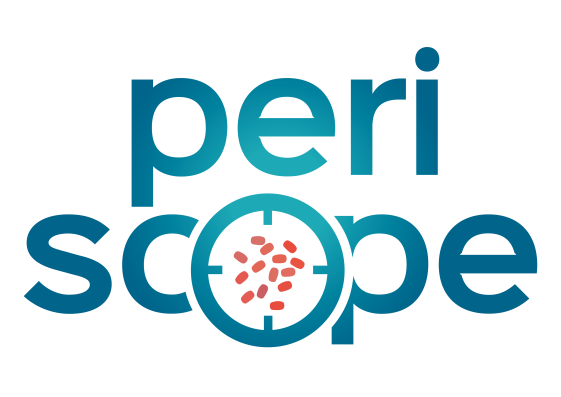 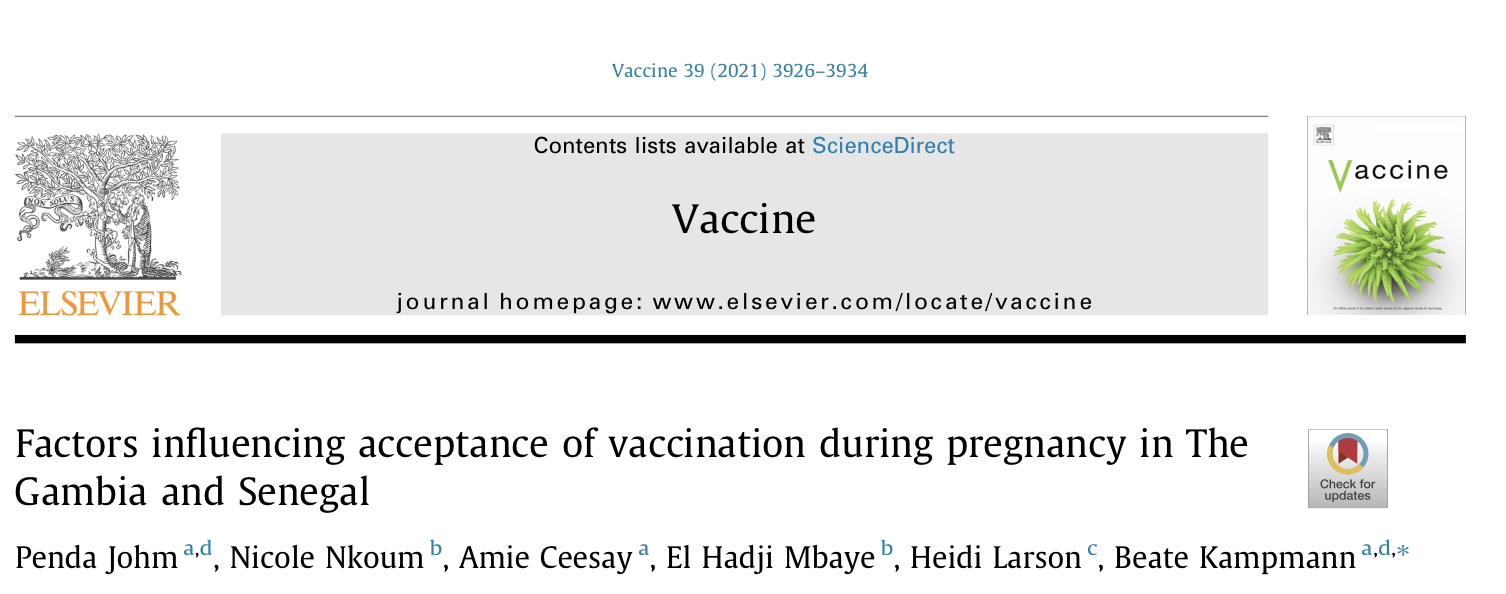 MenA, Pneumo (Propel)
Looking ahead:
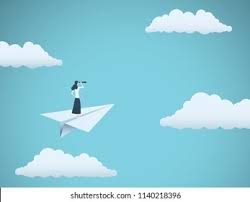 Vaccines are for life: Life‐course approach to vaccination- HPV, COVID, others
Including in pregnancy: GBS, RSV, plus vaccines for emerging pathogens, e.g. COVID



Optimising vaccines, schedules, delivery against key pathogens affecting the health of women and
Children (e.g. micro-needle devices, yellow-fever boosters)


 
Setting the scene: Epidemiology of Group A Streptococcus (GAS) in anticipation of GAS vaccine candidates 
becoming available in the next few years (e.g. GAS genomics, transmission dynamics); Klebsiella and AMR


Vaccine confidence, including working with NRA to improve AEFI reporting
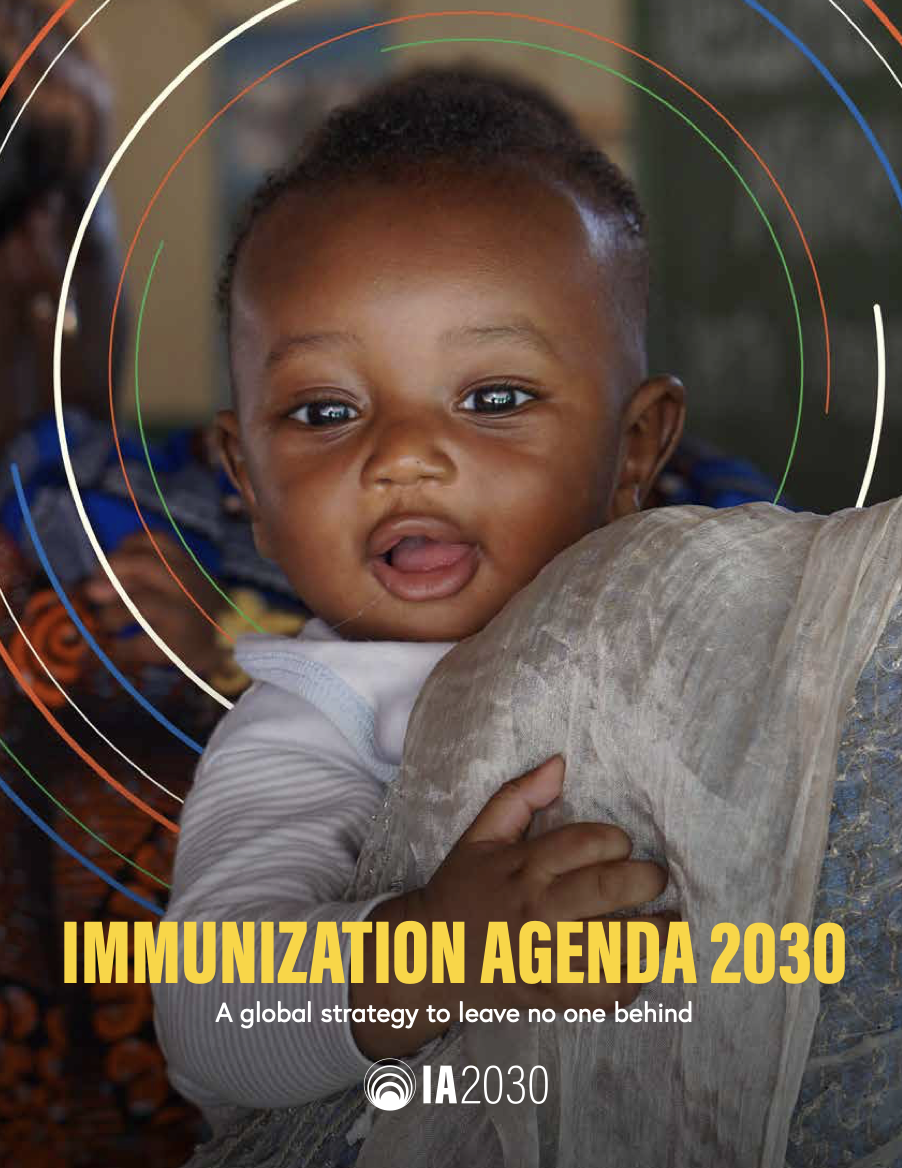 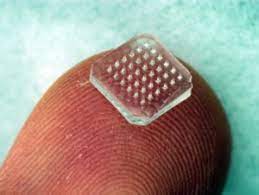 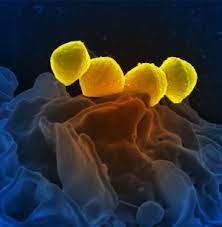 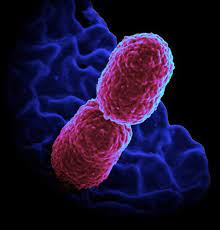 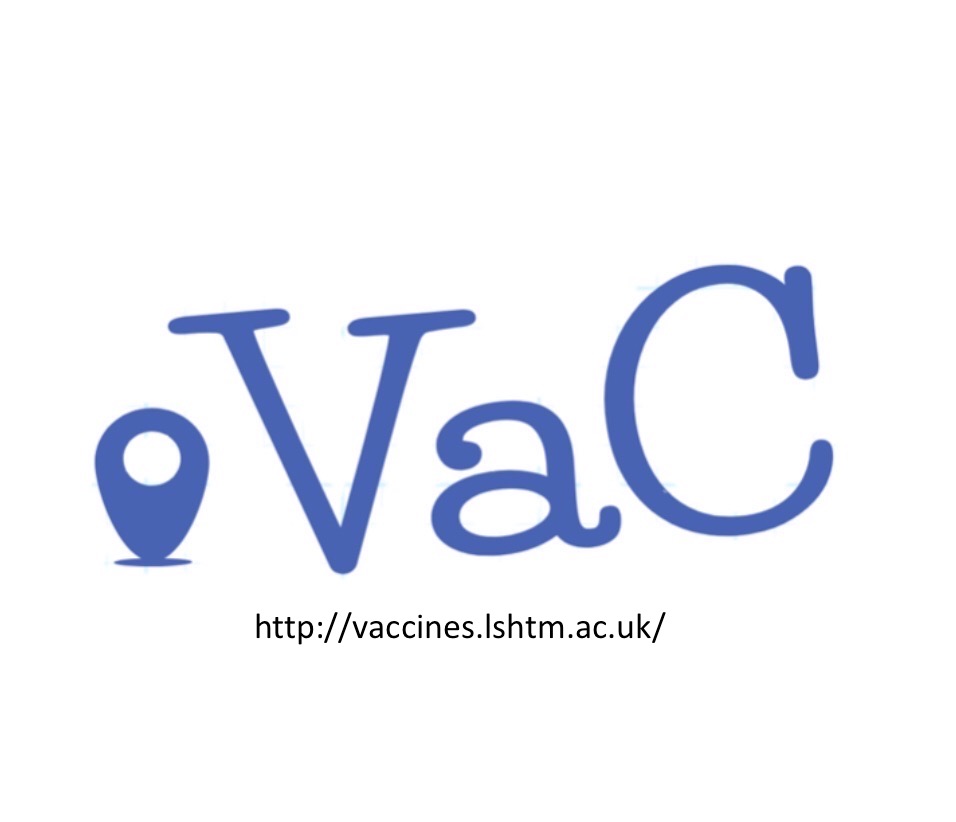 Welcome to the MRC Unit and our vaccine science-
please just find me during the week if you wish to know more about specific projects
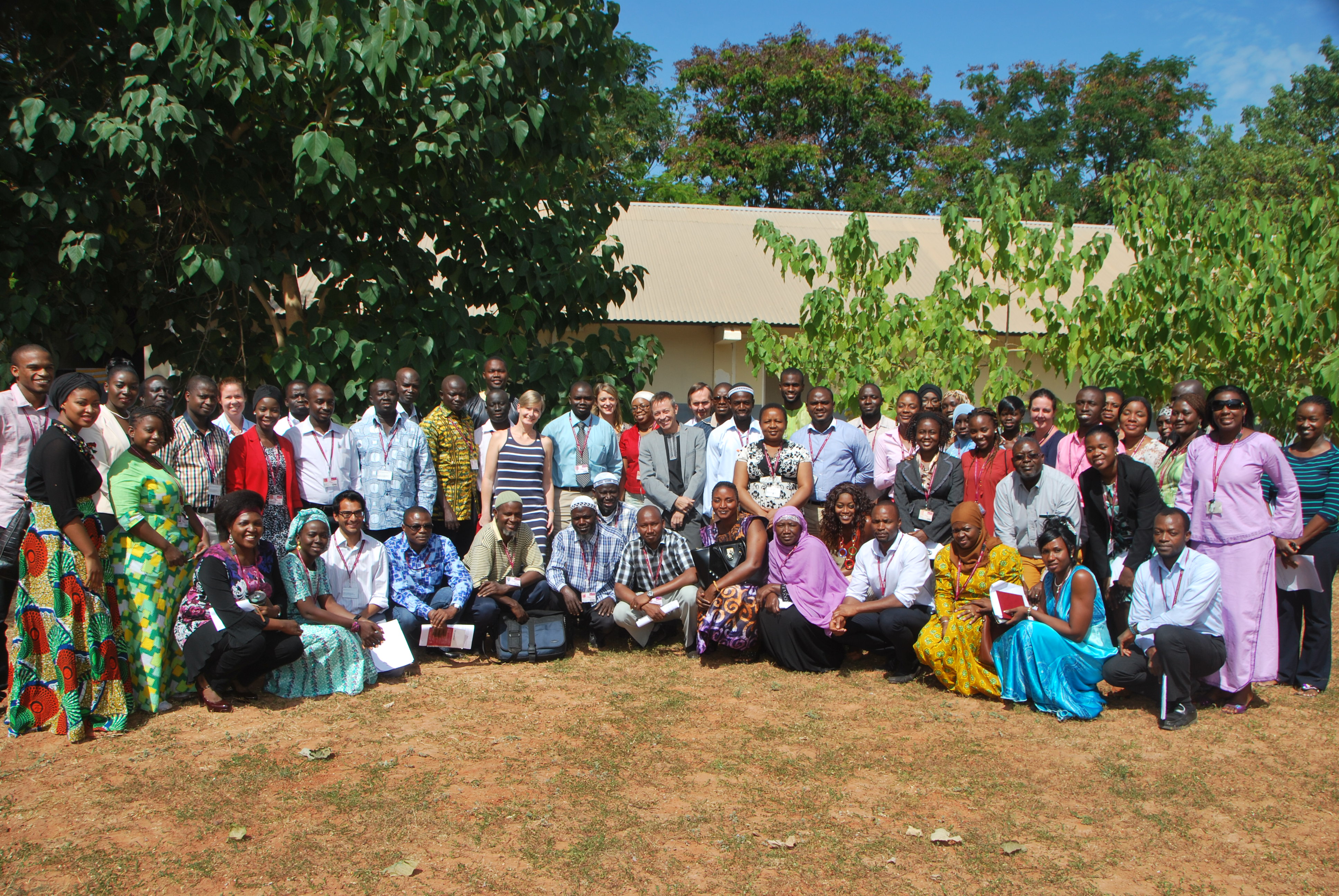 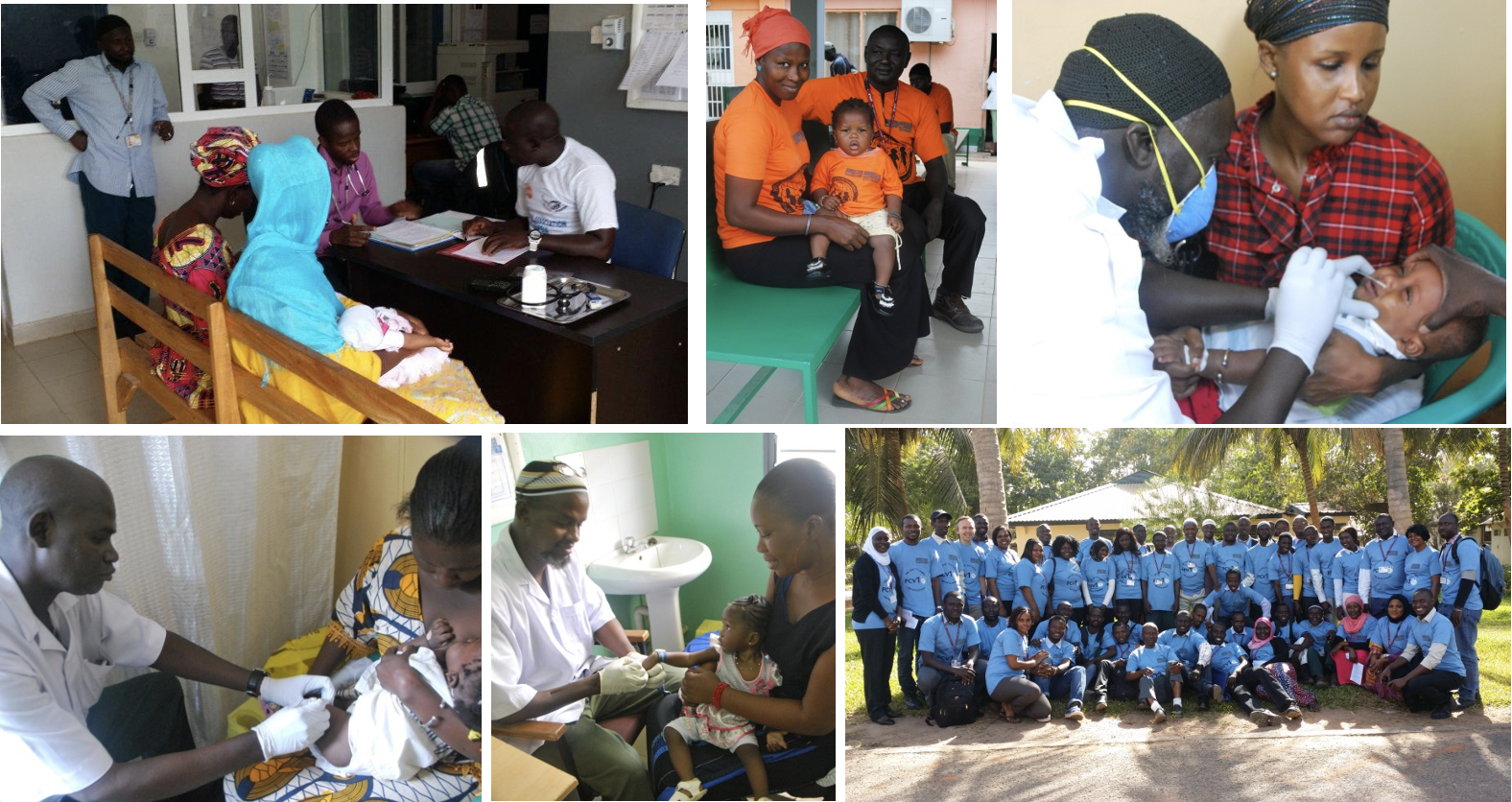 Thank you to the fabulous teams in field, labs, data and clinic